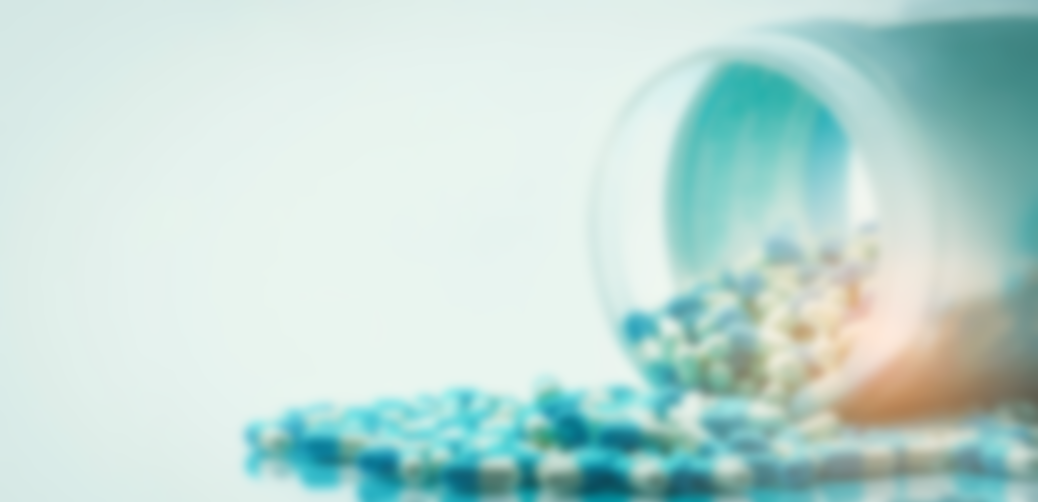 QUALITY IMPROVEMENT PROJECT ON MEDICAL RECONCILIATION
SUBMITTED TO- DR. NIKITA SABHERWAL
SUBMITTED BY- DR. AAKANKSHA POPLI
INTRODUCTION
DEFINITION- The process of identifying the most accurate list of all medications that the patient is taking, including name, dosage, frequency, and route, by comparing the medical record to an external list of medications obtained from a patient, hospital, or other provider.

RECONCILIATION OF MEDICATIONS OCCURS AT TRANSITION POINTS OF PATIENT CARE
INTERPRETATION: The purpose of medication reconciliation is to ensure that the list of medication that a patient is to receive is complete and up-to-date with past clinical conditions and present care plan. The prescribed medications shall be checked for accuracy at the transition points, such as the time of admission, transfer of patient from one ward setting/department to another, or at the time of discharge. Its is preferable that medication reconciliation also occur after cross consultation. Medication reconciliation should be documented. There is a system for effective communication during handover regarding the reconciliation of medications.
AIM
The aim of medical reconciliation is to prevent adverse drug events (ADEs) at all interfaces of care (admission, transfer and discharge), for all patients and to eliminate undocumented intentional discrepancies and unintentional discrepancies by reconciling all medications, at all interfaces of care.

OBJECTIVES 

Define the components of an accurate medical reconciliation.
Recognize gaps and inconsistencies in the medical reconciliation process.
Identify next steps in your practices to improve medical reconciliation.
METHODOLOGY
DATA COLLECTION AND METHODS
 The audit included patients admitted to Fortis Hospital, Gurugram. We have used Descriptive Cross Sectional Study Design and the data used was collected by creating audit tool. This data is completely based on documented files. 
SAMPLING METHOD - Simple random sampling method was used for auditing.
DATA ANALYSIS - Data collection and Analysis was done with the help of Microsoft excel.
SAMPLE SIZE- 100 IN TOTAL
TYPE OF DATA FOR THE PROJECT – Quantitative primary data
STUDY DESIGN - Descriptive Cross-Sectional study.
EXAMPLES OF MEDICATION ERROR
RESULTS
The audit tool was categorised into 4 categories as follows:

Medical reconciliation at the time of admission
Medical reconciliation at the time of cross consultation
Medical reconciliation at the time of unit transfer.
Medical reconciliation at the time of discharge.
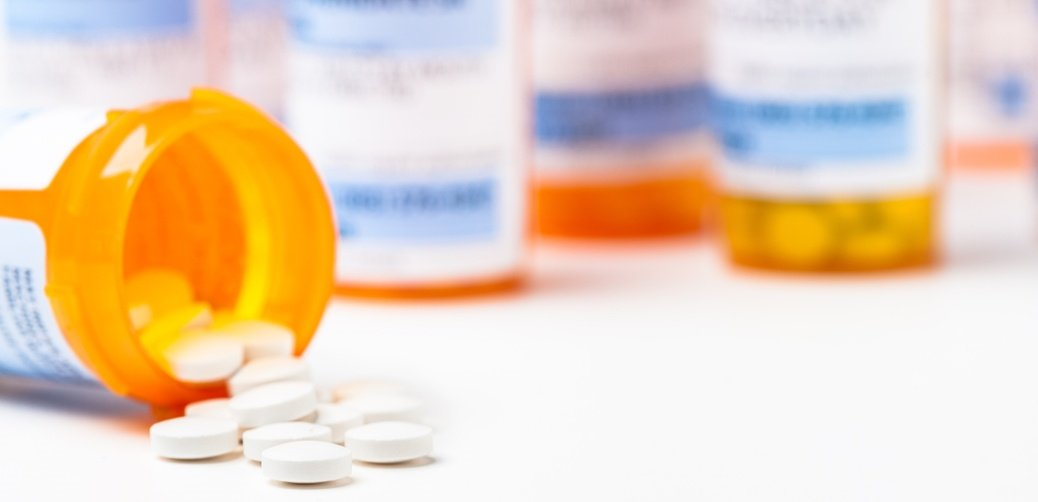 MEDICAL RECONCILIATION AT THE TIME OF ADMISSION
AUDIT TOOL FOR MEDICAL RECONCILIATION AT THE TIME OF ADMISSION
MEDICAL RECONCILIATION AT THE TIME OF ADMISSION
SAMPLE SIZE - 25
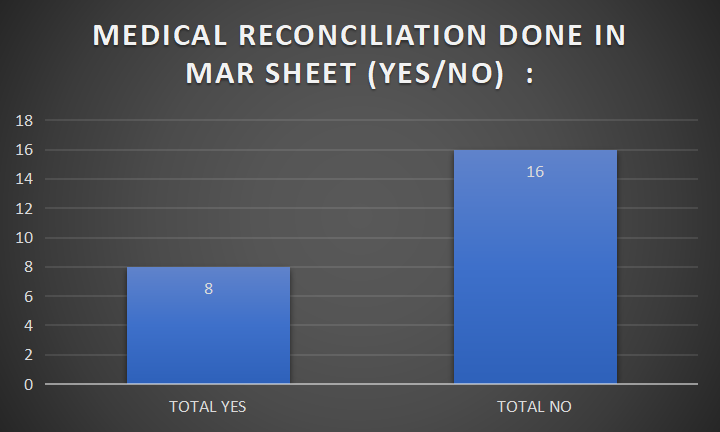 MEDICAL RECONCILIATION DONE AT THE TIME OF ADMISSION
MEDICAL RECONCILIATION DONE IN MAR SHEET
MAJOR CONCERS
At the time of admission 
Admission assessment form was completely left unfilled.
Current treatment column in admission form , not considered.

In MAR Sheet
Current treatment mentioned in admission form, but previous medication not correctly mentioned in MAR sheet.
Previous medication column not considered.
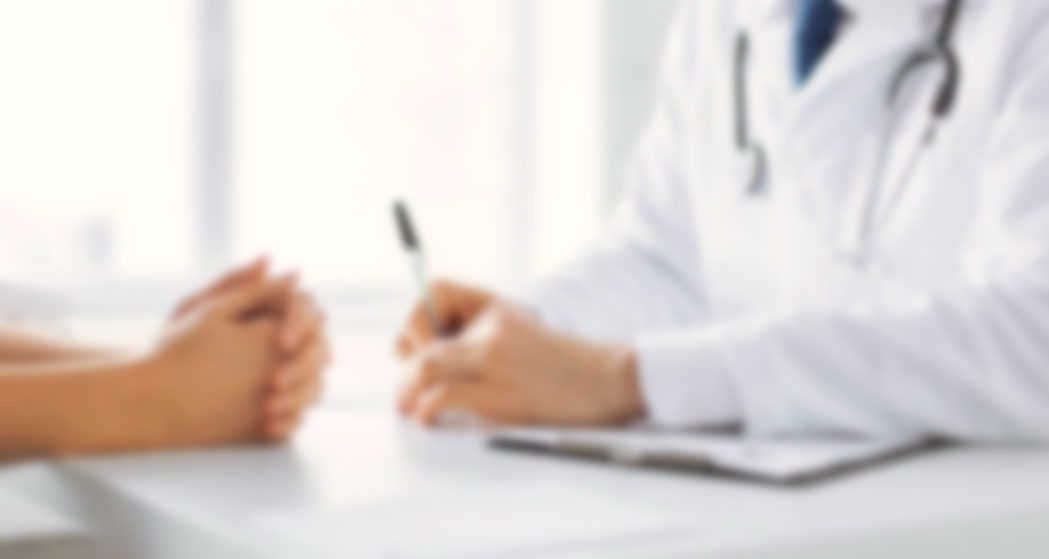 MEDICAL RECONCILIATION AT CROSS CONSULTATION
AUDIT TOOL FOR MEDICAL RECONCILIATION DONE AT THE TIME OF CROSS CONSULTATION
MEDICAL RECONCILIATION AT THE TIME OF CROSS CONSULTATION
SAMPLE SIZE - 25
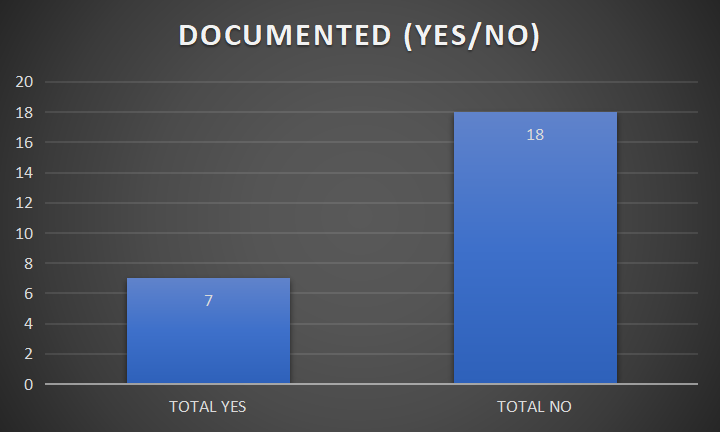 DOCUMENTED (YES/NO)
SAMPLE SIZE - 25
AS PER OBSERVATION, THERE IS NO NON COMPLIANCE IN THESE 25 SAMPLES REGARDING MEDICAL RECONCILIATION
SAMPLE SIZE - 25
MAJOR CONCERNS
At the time of cross consultation
In most of the cases, medical reconciliation was done by assigned team and was considered in MAR sheet, but was not documented.
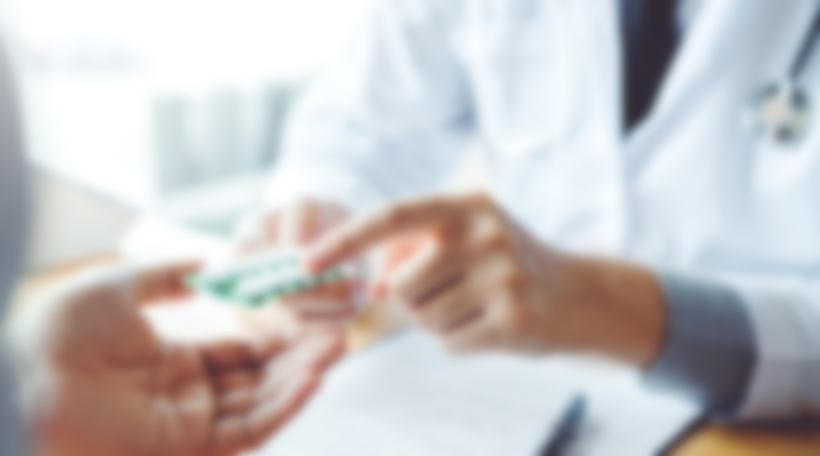 MEDICAL RECONCILIATION DONE AT THE POINT OF UNIT TRANSFER
AUDIT TOOL
MEDICAL RECONCILIATION DONE AT THE TIME OF UNIT TRANSFER
SAMPLE SIZE=25
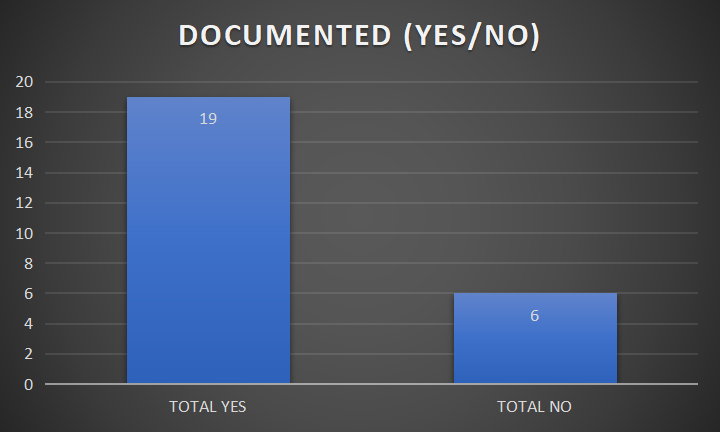 MEDICAL RECONCILIATION AT UNIT TRANSFER (YES/NO)
DOCUMENTED (YES/NO)
MAJOR CONCERNS
Documentation in progress notes at the time of unit transfer was not done by the assigned team.
Uniform method not described and mentioned.
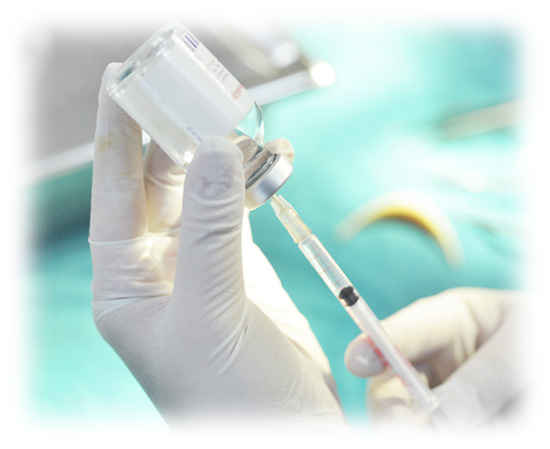 MEDICAL RECONCILIATION DONE AT THE TIME OF DISCHARGE
AUDIT TOOL
MEDICAL RECONCILIATION DONE AT THE TIME OF DISCHARGE
MEDICAL RECONCILIATION AT THE TIME OF DISCHARGE
MEDICAL RECONCILIATION DONE IN PROGRESS NOTES
MEDICAL RECONCILIATION DONE FROM MAR SHEET
VERIFIED BY DOCTOR
MAJOR CONCERNS
Documentation was not done in progress notes at the time of discharge.
Discharge summary was prepared by considering MAR sheet.
Verification of discharge summary was not done in 4 samples.
ANALYSIS
PROCESS
PEOPLE
Providers forgetting to complete medical reconciliation 
Patients don’t know medication name/ dose.
Staff is not trained and oriented about medical reconciliation.
Doctors are doing 24 hours shift due to which they are not able to do their work effectively.
MEDICAL RECONCILIATION
Medical reconciliation form was introduced post NABH audit., but there is no implementation and compliance.
Completing priorities on admission, unit transfer, cross consultation and discharges.
No accountability for not performing medical reconciliation.
MATERIAL RELATED
TASKS
ACTION PLAN
ASSISTING DISCHARGE
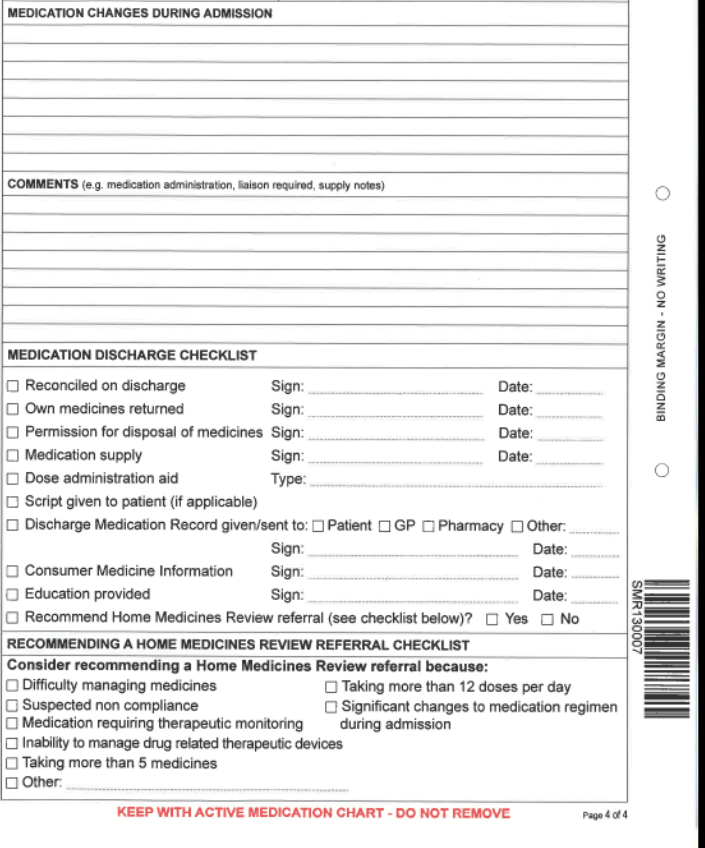 This form can contain a list of the patient’s pre-admission medications for comparison at discharge the MMP :
Capture medication changes during admission
Capture comments e.g. medication administration and supply requirements
Provide a discharge checklist
Identify patients for home medicines review
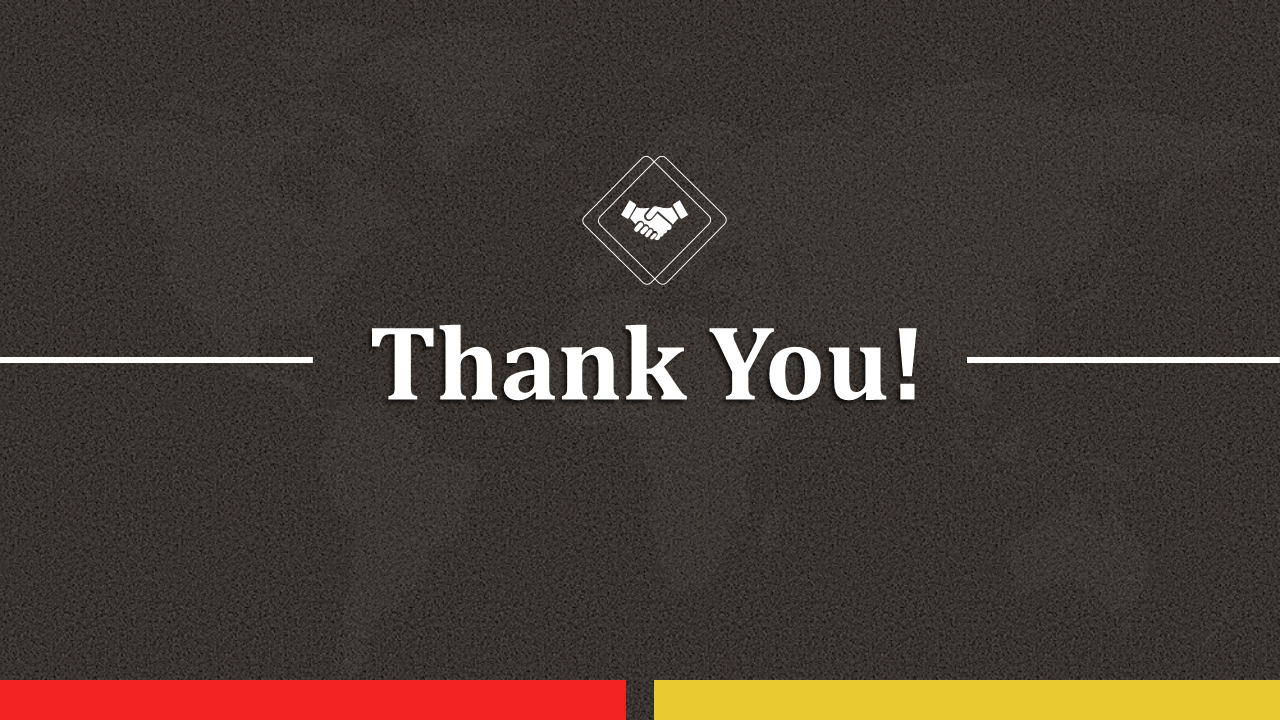